Négy évszakNagy Ferenc 7.bFelkészítő tanár:Salamon Róza
Dr. Török Béla Általános Iskola
1142 Bp. Rákospatak utca 101.
Az évszakok változása
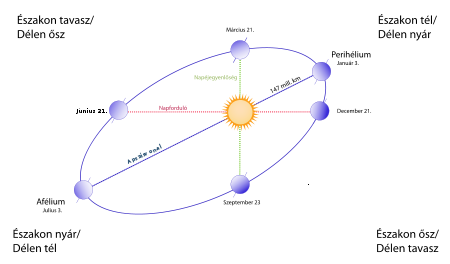 Évszaknak a csillagászati és meteorológiai megfigyelések alapján a földi időjárás olyan hosszabb, évente ismétlődő időszakait nevezzük, melyek rendszeresen hasonló jellemzőkkel rendelkeznek, és elkülöníthetőek a más tipikus jellemzőkkel leírható időjárási időszakoktól.
Tél
A tél a mérsékelt égöv egyik évszaka. Trópusi illetve száraz égövi tájakon nem létezik. Télen a legrövidebbek a nappalok és leghidegebb az időjárás.
A Föld északi féltekéjén december, január és február, míg a Föld déli féltekéjén június, július és augusztus a tél hónapjai.
Téli sportok
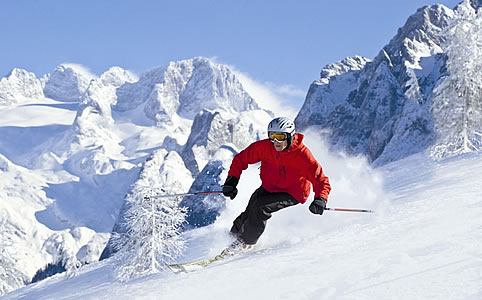 északi összetett verseny
jégkorong
sífutás
sílövészet
rövid pályás görkorcsolya
curling
sígyaloglás
bobozás
jégvitorlázás
síelés
szánkózás
snowboardozás
műlesiklás
alpesi sí
tobogán
műkorcsolya
síakrobatika
„hógolyózás”
Tél kialakulásának okai
Alapvető kiváltó oka a napsugárzás által szállított hőenergia csökkenése és ennek következtében az átlaghőmérséklet tartós lecsökkenése. A Föld tengelyének ferdesége az Ekliptikához képest okozza azt, hogy télen kevesebb napfény éri az északi féltekét, annak ellenére, hogy a Föld ekkor van a legközelebb a Naphoz.
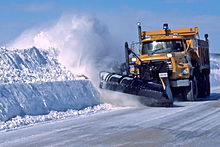 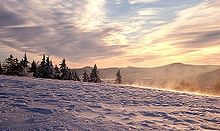 Tavasz
A tavasz a mérsékelt éghajlat egyik évszaka. Trópusi, illetve száraz égövi tájakon nem létezik. Tavasszal felélénkül az élet, virágba borulnak a növények, kizöldellnek az erdők és a mezők.
A Föld északi féltekéjén március, április és május, míg a Föld déli féltekéjén szeptember, október és november a tavasz hónapjai.
Ez az az időszak, mikor emelkedik az átlaghőmérséklet, hosszabbodni kezdenek a nappalok, és szeszélyessé válik az időjárás. Ebben az évszakban esik a legtöbb eső, ennélfogva a nagy áradások is erre az időszakra esnek. A vándormadarak általában ilyenkor térnek vissza fészkelő helyeikre.
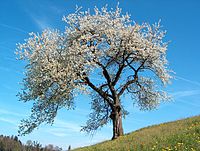 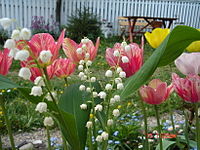 Természet  tavasszal
Vannak madarak, melyek nem töltik az egész évet egy adott területen, hanem a tél idején melegebb éghajlatra vándorolnak (például: fecske, gólya). Ezen madarak a tavasz beálltával visszatérnek. Ilyenkor szoktak a fák rügyezni.
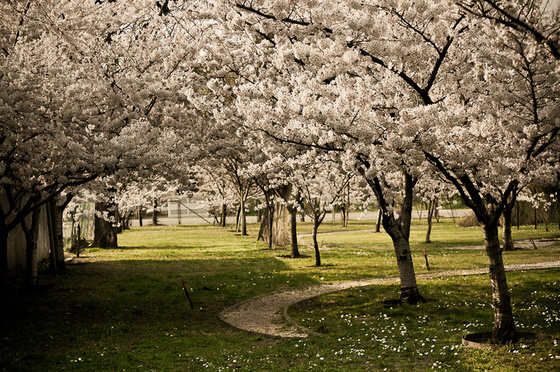 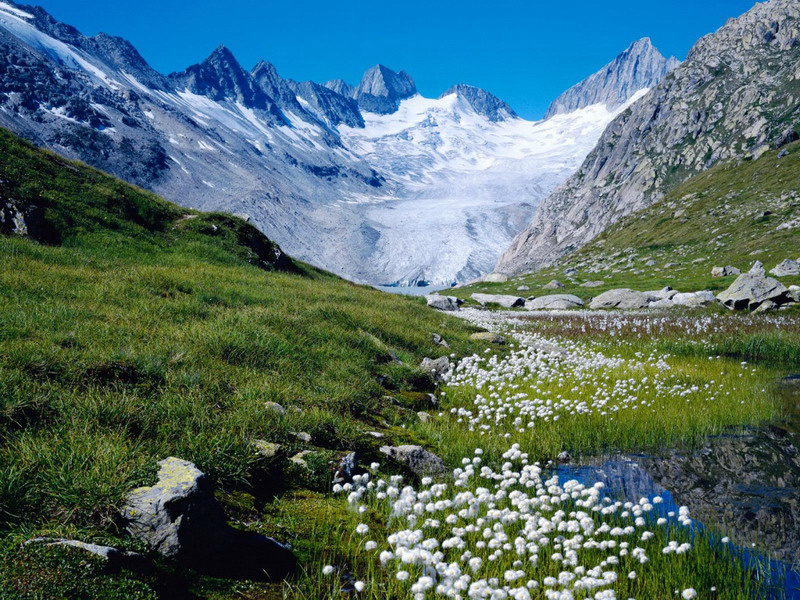 Költöző madarak
Nyár
A nyár a mérsékelt égöv egyik évszaka, a leghosszabb nappalok és a legmelegebb időjárás jellemzi, időben a tavasz és az ősz között helyezkedik el. 
Trópusi, illetve száraz égövi tájakon nem létezik.
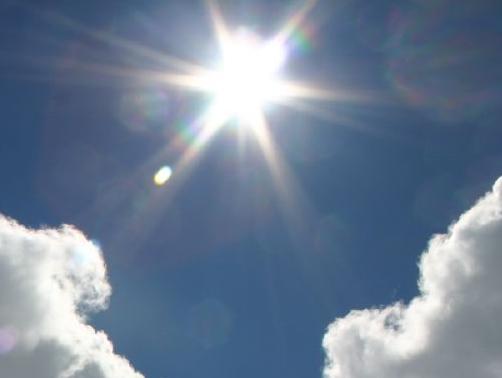 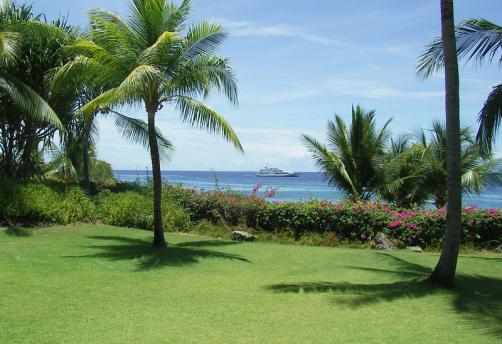 Jellemzők a nyárra
Az egyes évszakok kezdete kultúráktól függően változó, csillagászati és az adott területi meteorológián alapul. 
Általában amikor a déli féltekén nyár van, az északin tél, és fordítva. A trópusi és szubtrópusi területeken az esős évszak nyáron következik be, ekkor trópusi ciklonok alakulnak ki és vándorolnak a trópusi és szubtrópusi óceánok felett. 
A kontinensek belsejében viharok hozhatnak jégesőt is délutánonként és esténként. 
Az iskolákban nyári szünet van a forró időjárás és a hosszabb napok előnyeinek kihasználására.
Nyár kialakulásának okai
A Föld gömb alakjából következően alakulnak ki az éghajlati övek. A pólusokon a beesési szög kicsi, a kis beesési szög alatt érkező hőmennyiség is kicsi, és jelentős részben visszaverődik. Az Egyenlítőn a beesési szög nagy, ezért itt erősebb a felmelegedés. Az éghajlati övek határait meghatározott szélességi köröknél vettük fel: ezek a térítők és sarkkörök. A legtöbb energiát a két térítő közötti trópusi öv, ezen belül az Egyenlítő kapja.




A beesési szögek szempontjából kitüntetett időpontok vannak a keringési pályán. A Baktérítőn való (legdélebbi) zeniten delelés a téli napforduló (december 22.), a Ráktérítőn való (legészakabbi) zeniten delelés a nyári napforduló (június 22.) napja, március 21. és szeptember 23. a tavaszi és őszi napéjegyenlőségek időpontjai.
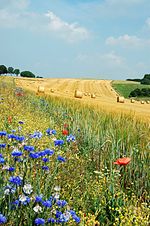 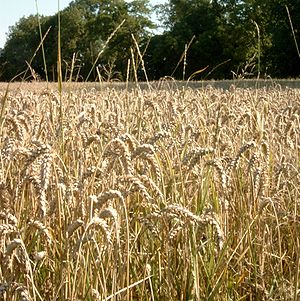 Ősz
Az ősz a mérsékelt égöv egyik évszaka. Trópusi, illetve száraz és hideg égövi tájakon nem létezik. Hagyományosan a legtöbb országban ősszel nyitnak az iskolák, indul a tanítás.
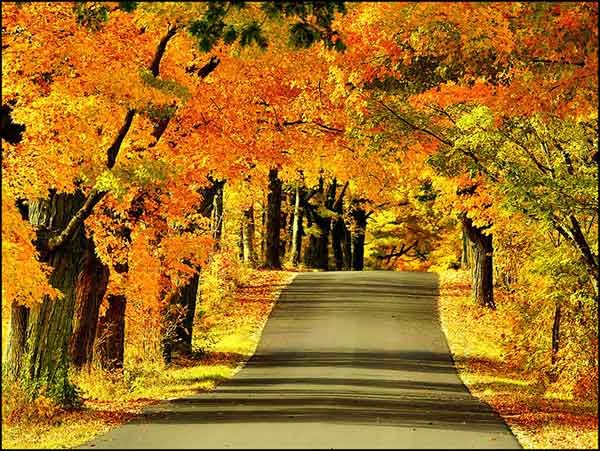 A Föld északi féltekéjén szeptember, október és november, míg a Föld déli féltekéjén március, április és május az ősz hónapjai.
Az ősz kezdete
Az ősz kezdetének három időpontja van:
a naptári ősz szeptember elsején kezdődik, az ősz hónapjainak (szeptember, október, november) figyelembe vétele miatt,
a meteorológiai ősz a lombhullató növények leveleinek elsárgulásával és az idő lehűlésével kezdődik,



a csillagászati ősz kezdete az őszi napéjegyenlőség napja: szeptember 23.
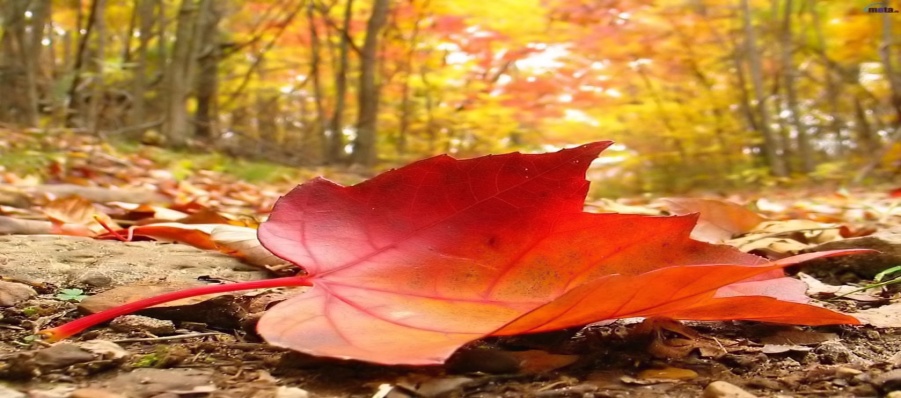 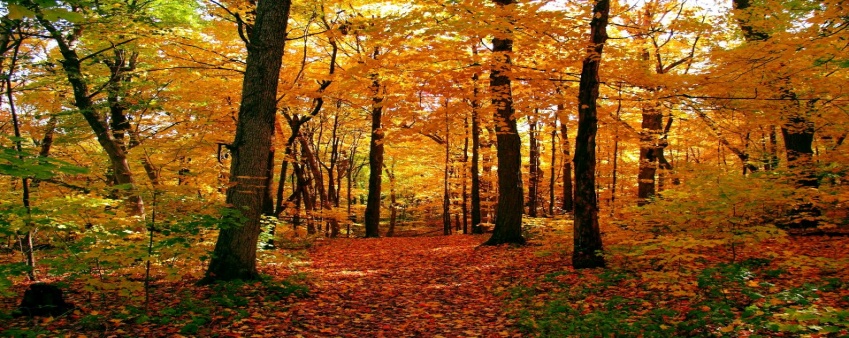 Ősz a művészetekben
Források:
http://hu.wikipedia.org/wiki/%C3%89vszak
http://hu.wikipedia.org/wiki/T%C3%A9l
http://hu.wikipedia.org/wiki/Kateg%C3%B3ria:%C3%89vszakok
http://hu.wikipedia.org/wiki/Tavasz
http://hu.wikipedia.org/wiki/Ny%C3%A1r
http://www.google.hu/imghp?hl=hu&tab=wi
http://hu.wikipedia.org/wiki/%C5%90sz